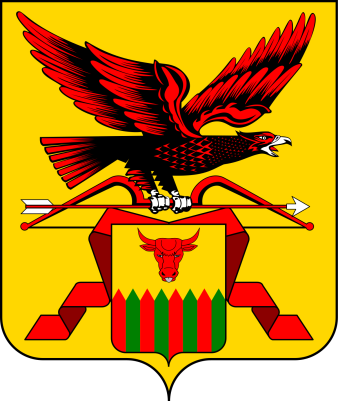 ДОКЛАД  ЗАМЕСТИТЕЛЯ ПРЕДСЕДАТЕЛЯ ПРАВИТЕЛЬСТВА ЗАБАЙКАЛЬСКОГО КРАЯА.В.ГУРУЛЁВА
ЗАДАЧИ МИНИСТЕРСТВА ПРИРОДНЫХ РЕСУРСОВ ЗА ПРОШЕДШУЮ НЕДЕЛЮ
ОСНОВНАЯ ЗАДАЧА
1
ТУШЕНИЕ ЛЕСНЫХ ПОЖАРОВ
ВАЖНЫЕ ЗАДАЧИ
1
РЕАЛИЗАЦИЯ НАЦИОНАЛЬНОГО ПРОЕКТА «ЭКОЛОГИЯ»
2
ВНЕДРЕНИЕ НОВОЙ СИСТЕМЫ ОБРАЩЕНИЯ С ТКО
3
1
ЛЕСОВОССТАНОВЛЕНИЕ
4
НАДЗОРНАЯ ДЕЯТЕЛЬНОСТЬ
2
[Speaker Notes: Оставить слайд по экономике. Убрать флаги. Почему история? Темно красный убрать – оставляем только выравнивание. Непонятно оставить ли слайд по бюджетам]
ОСНОВНЫЕ НАПРАВЛЕНИЯ ДЕЯТЕЛЬНОСТИ РЕЗУЛЬТАТЫ РАБОТЫ С 21 СЕНТЯБРЯ ПО 12 ОКТЯБРЯ 2020 ГОДА
3
ПОЖАРООПАСНЫЙ СЕЗОН 2020 ГОДА
Сведения о лесных пожарах на территории Забайкальского края
Предпосылки возникновения лесных пожаров
отсутствие (незначительное количество) осадков, малоснежная зима
ветреная весна (15-21 м/с)
средне-суточная t° воздуха в весенний период на 3-15° выше климатической нормы 
отжиг сухой растительности от частных владений, строений граждан в целях безопасности
Сведения о степных пожарах на территории Забайкальского края
Причины возникновения лесных пожаров
Текущая лесопожарная обстановка на территории Забайкальского края на 08:00 часов 12.10.2020 года
4
[Speaker Notes: Оставить слайд по экономике. Убрать флаги. Почему история? Темно красный убрать – оставляем только выравнивание. Непонятно оставить ли слайд по бюджетам]
ВЫЯВЛЕНИЕ ЛИЦ, ВИНОВНЫХ В ВОЗНИКНОВЕНИИ ПРИРОДНЫХ ПОЖАРОВ В ЗАБАЙКАЛЬСКОМ КРАЕ
Выявлено виновников:
Выявлено виновников:
Количество
Сумма штрафов
(тыс. рублей)
За неделю, кол-во
ЛЕСНЫЕ ПОЖАРЫ:                                           25                             40
ст. 261 УК РФ                                                        8                               -
ст. 8.32 КоАП РФ                                                 17                             40
0
1
0
0
СТЕПНЫЕ ПОЖАРЫ (ст.20.4 КоАП РФ):       131                           450
2
0
НАРУШЕНИЕ ПРАВИЛ пож. БезОП.:            949                          2548
ст. 8.32 КоАП РФ                                                 164                           350
ст. 20.4 КоАП РФ                                                 811                          2198
10
3
0
10
Всего выявлено 156 лиц, виновных в возникновении природных пожаров
5
ЛЕСОВОССТАНОВЛЕНИЕ
Искусственное лесовосстановление, га
Естественное лесовосстановление , га
6
О ВНЕДРЕНИИ НОВОЙ СИСТЕМЫ ОБРАЩЕНИЯ С ТКО НА ТЕРРИТОРИИ ЗАБАЙКАЛЬСКОГО КРАЯ
7
Текущее состояние дел по реализации региональных проектов национального проекта «Экология». План/факт. 
Причины отклонений
8
[Speaker Notes: Оставить слайд по экономике. Убрать флаги. Почему история? Темно красный убрать – оставляем только выравнивание. Непонятно оставить ли слайд по бюджетам]
Текущее состояние дел по реализации региональных проектов национального проекта «Экология». План/факт. 
Причины отклонений
9
[Speaker Notes: Оставить слайд по экономике. Убрать флаги. Почему история? Темно красный убрать – оставляем только выравнивание. Непонятно оставить ли слайд по бюджетам]